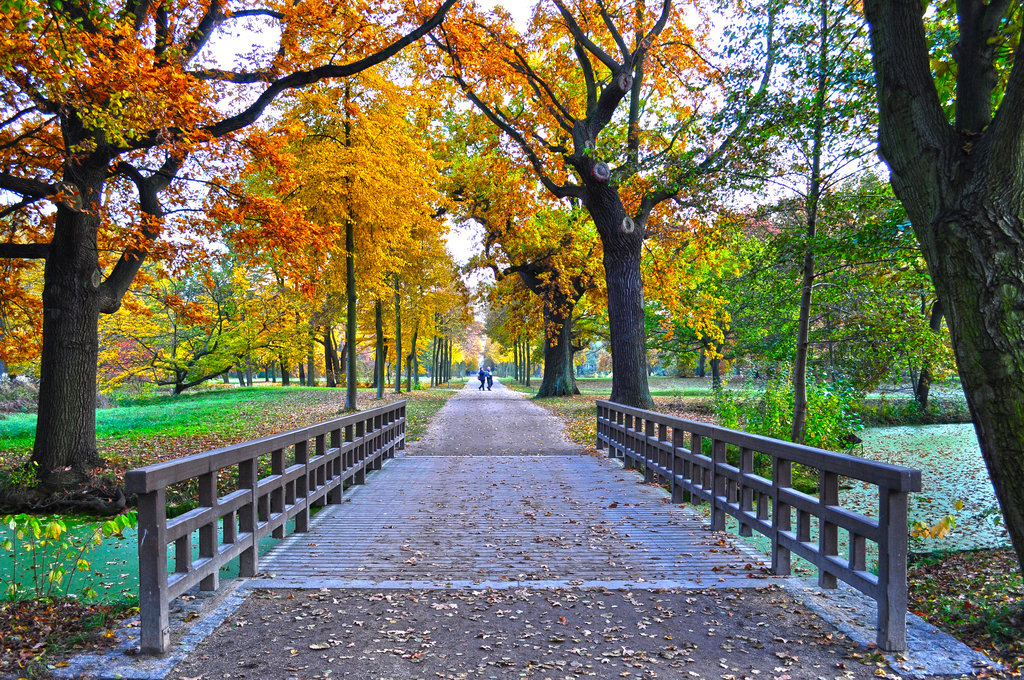 God’s Kingdom and rule is fully realized at Jesus’ sudden unmistakable and divisive return
God’s Kingdom is now here through transforming Gospel ministry
TIMELINE
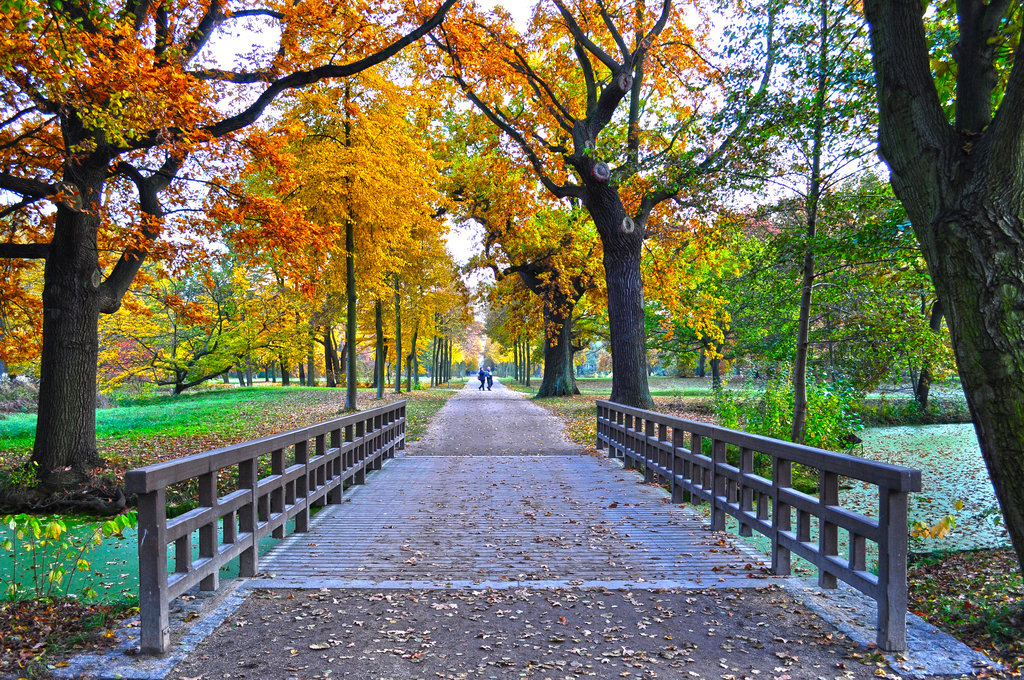 God’s Kingdom and rule is fully realized at Jesus’ sudden unmistakable and divisive return
God’s Kingdom is now here through transforming Gospel ministry
TIMELINE
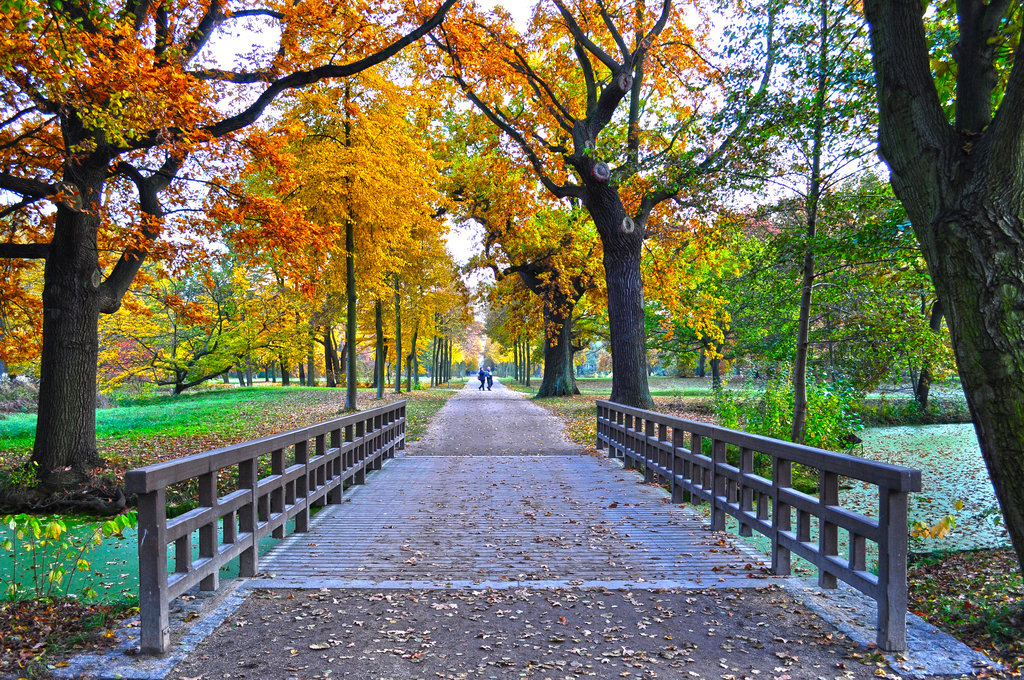 In the now but not yet Kingdom, Jesus’ disciples can expect pushback from kingdom of this world
In fully realized Kingdom of God all evil is vanquished
TIMELINE
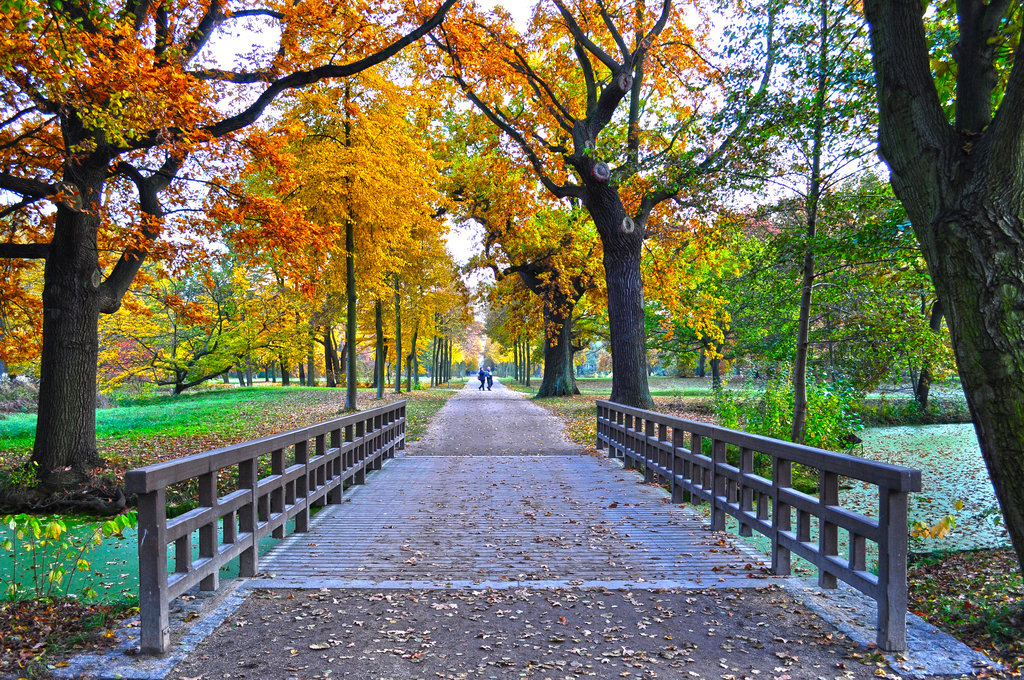 In the now but not yet Kingdom, Jesus’ disciples will be tempted to try and hold dual citizenship
In fully realized Kingdom of God all evil is vanquished
TIMELINE
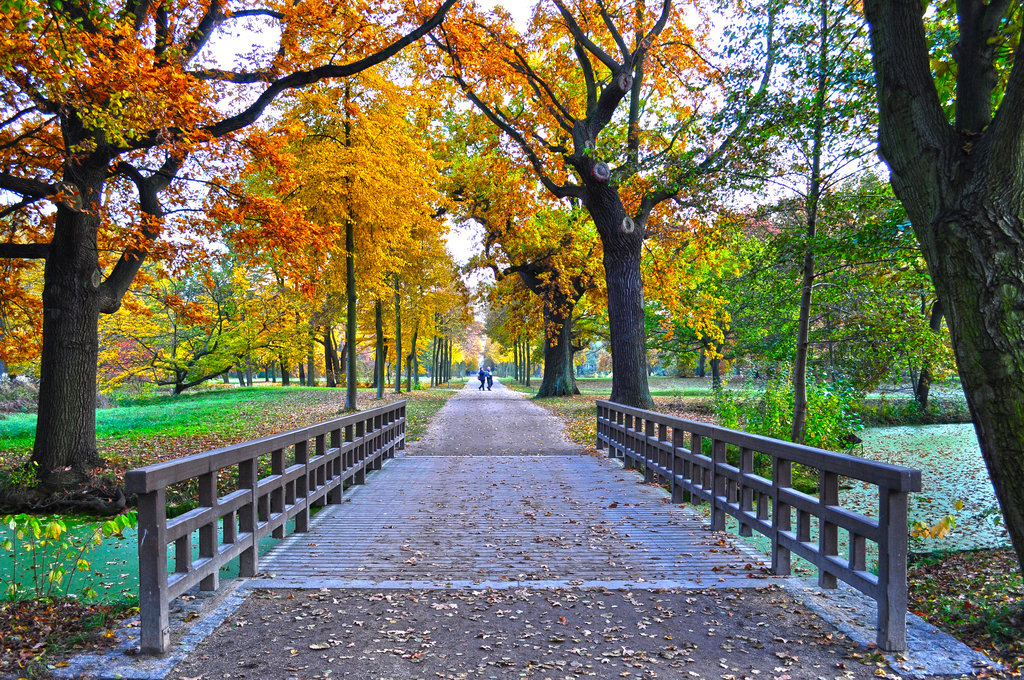 However, when the Son of Man comes, will he find faith on the earth?
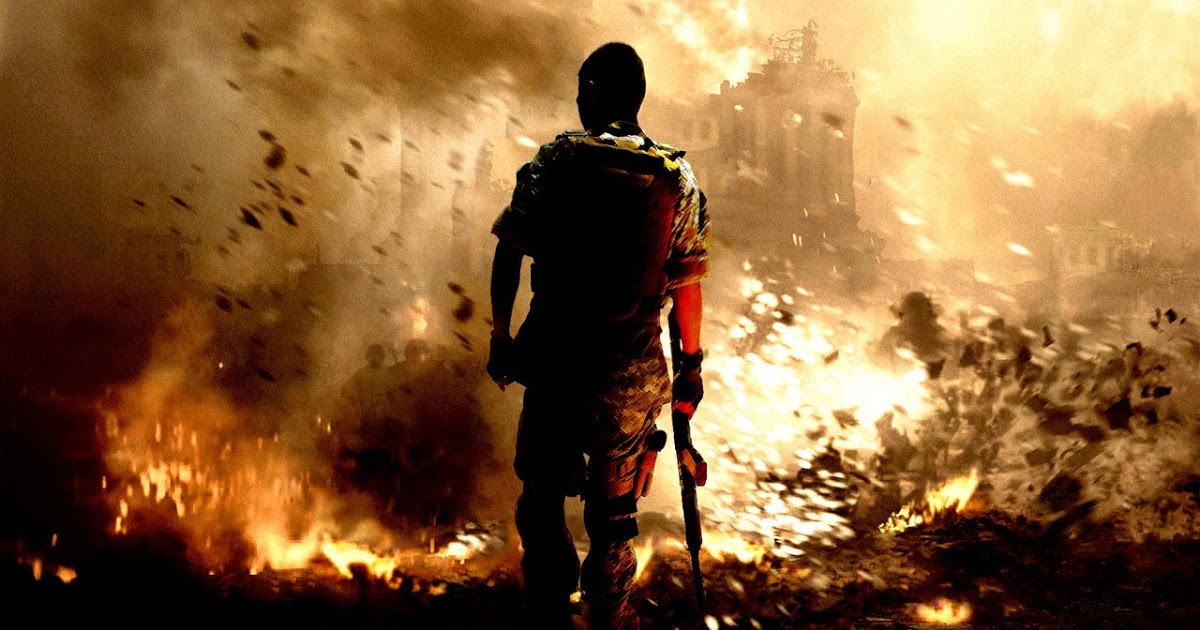 Persistent faithfulness 
is not 
guaranteed!
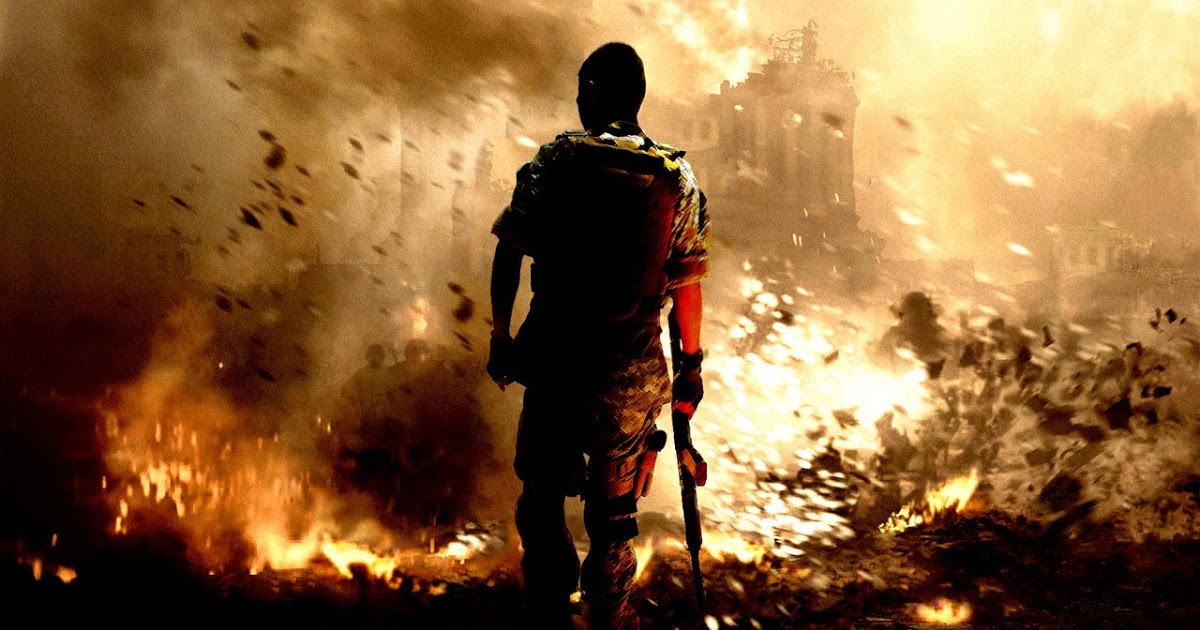 Luke 18:1-8
Then Jesus told his disciples a parable to show them that they should always pray and not give up. He said: ‘In a certain town there was a judge who neither feared God nor cared what people thought. And there was a widow in that town who kept coming to him with the plea, “Grant me justice against my adversary.”  
For some time he refused. But finally he said to himself, “Even though I don’t fear God or care what people think, yet because this widow keeps bothering me, I will see that she gets justice, so that she won’t eventually come and attack me!”
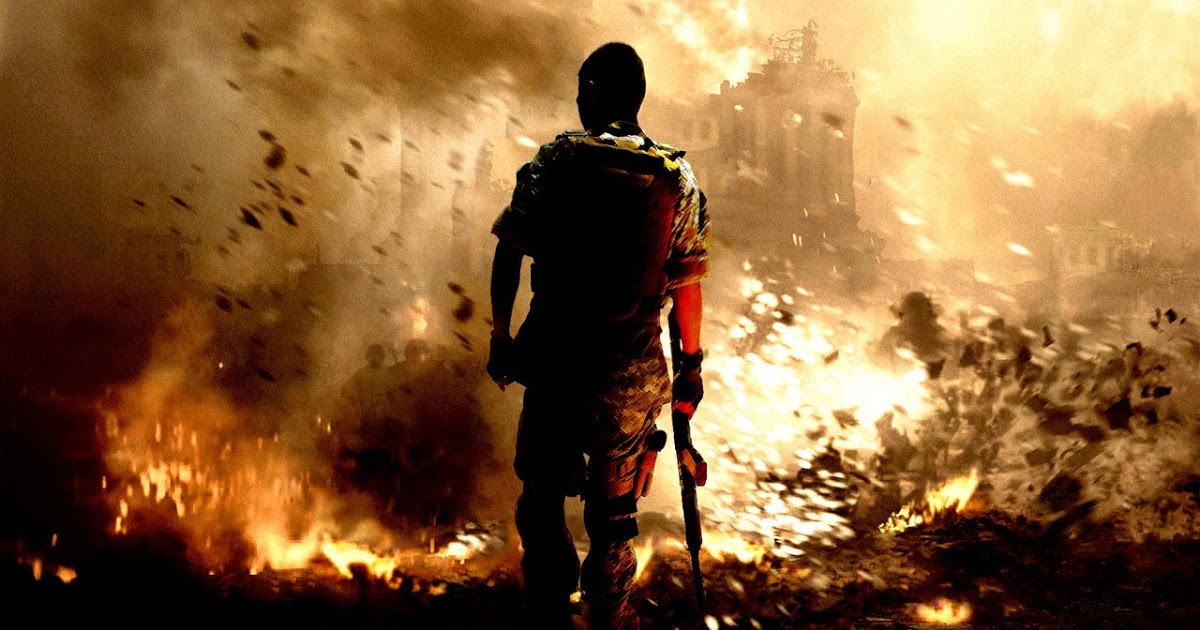 And the Lord said, ‘Listen to what the unjust judge says. And will not God bring about justice for his chosen ones, who cry out to him day and night? Will he keep putting them off? I tell you, he will see that they get justice, and quickly. 
However, when the Son of Man comes, will he find faith on the earth?’
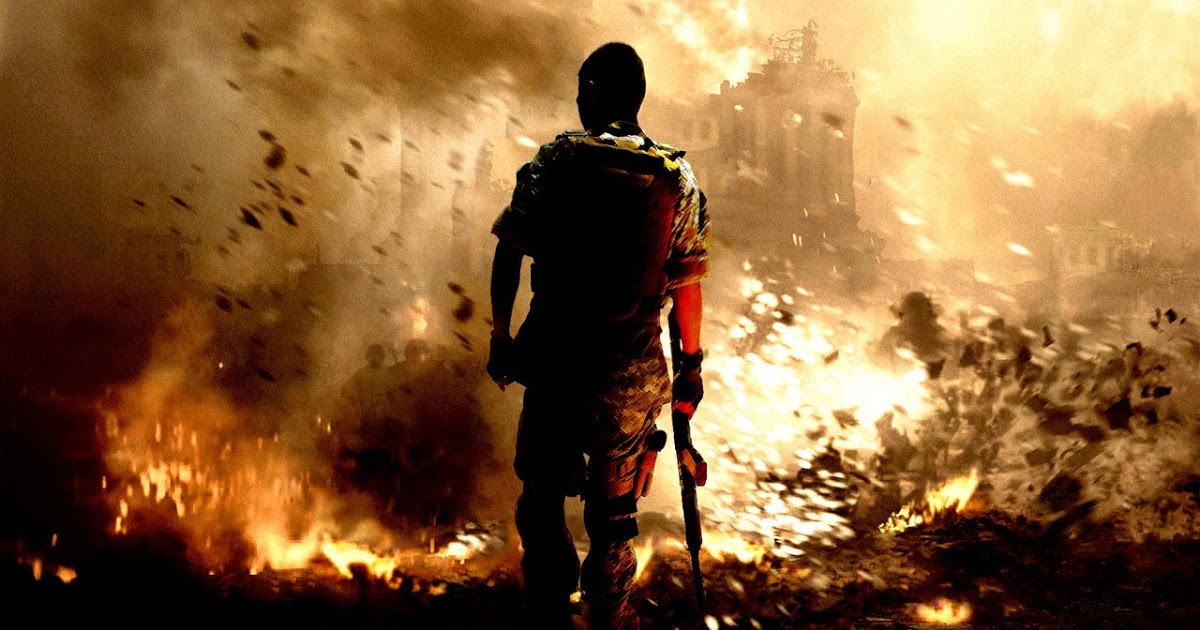 Then Jesus told his disciples a parable to show them that they should always pray and not give up. . . . 
However, when the Son of Man comes, will he find faith on the earth?
The passage and parable is linked to Jesus’ calamitous return to consummate the Kingdom of God
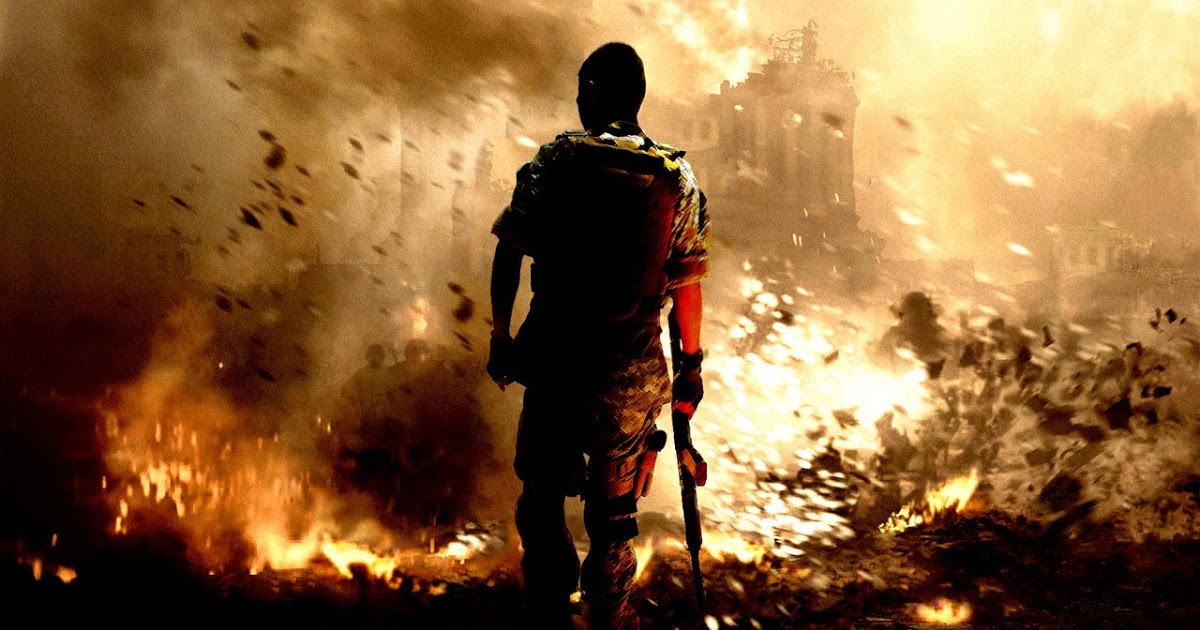 Then Jesus told his disciples a parable to show them that they should always pray and not give up. . . . 
However, when the Son of Man comes, will he find faith on the earth?
It is about being found faithful to the King’s rule and not returning to business as usual
Pushback and pull of serious expected adversity to faithfulness
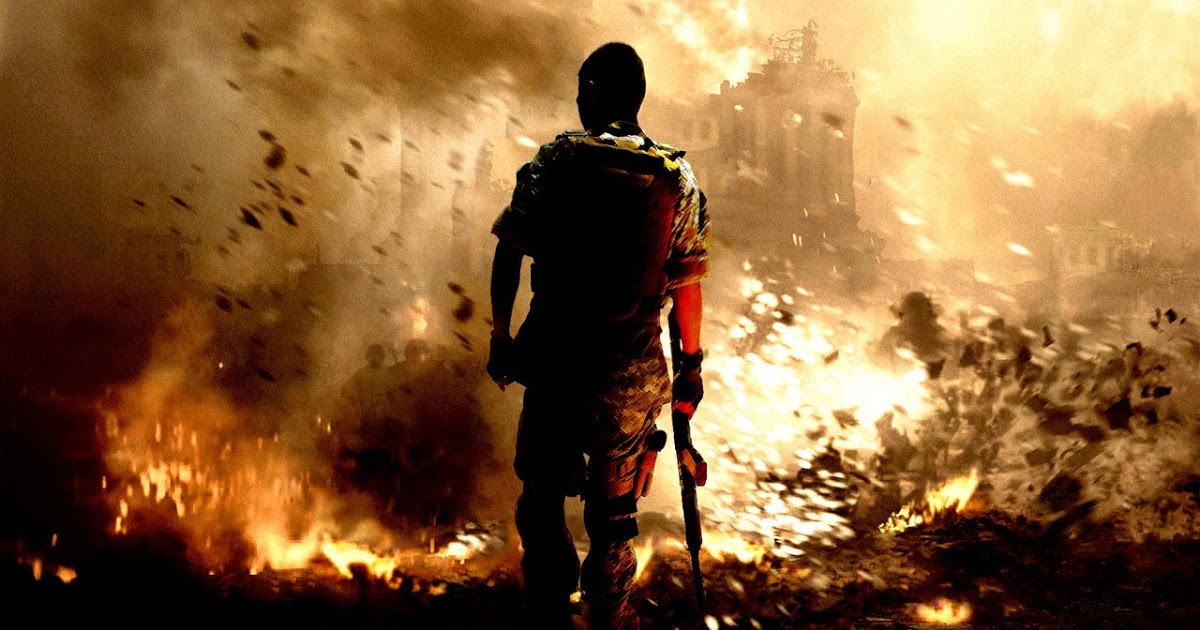 Then Jesus told his disciples a parable to show them that they should always pray and not give up. . . . 
However, when the Son of Man comes, will he find faith on the earth?
Uses prayer to speak to the fact that being Kingdom citizens in this present world is not a walk in the park
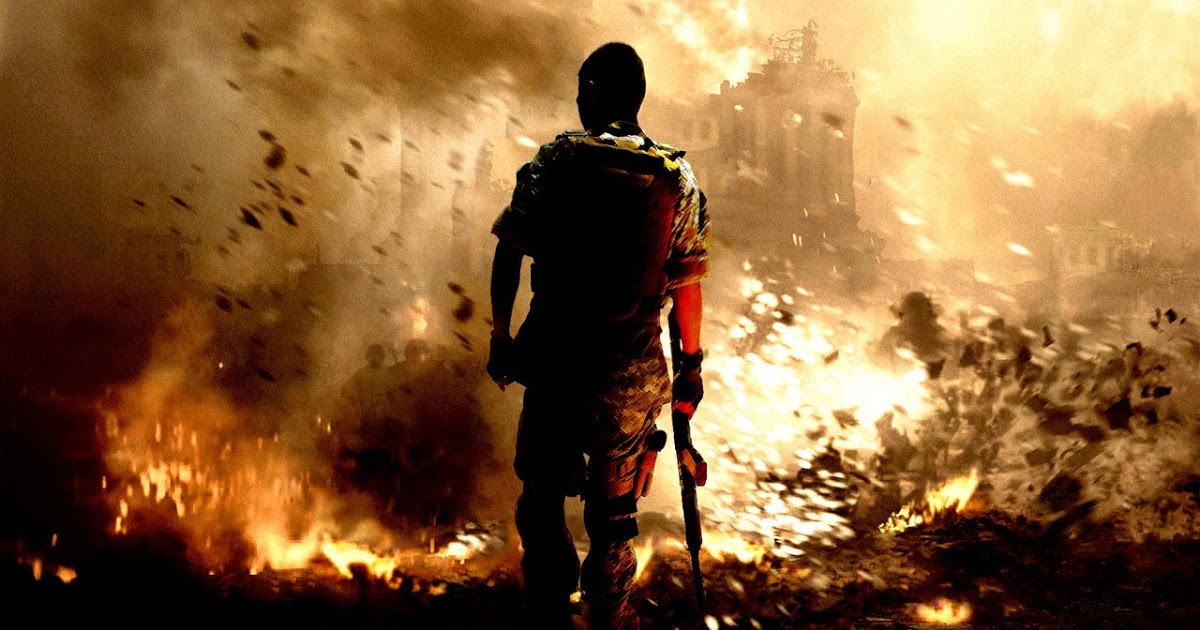 1.  Persistent faithfulness is not guaranteed
Jesus questions whether he will find citizens of God’s Kingdom still being faithful to his rule at his calamitous return to establish the fully realized universal Kingdom of God.
Kingdom citizens’ persistent faithfulness to God’s rule in the face of pressures to conform to the kingdom of darkness’s present evil rule is not an automatic given.
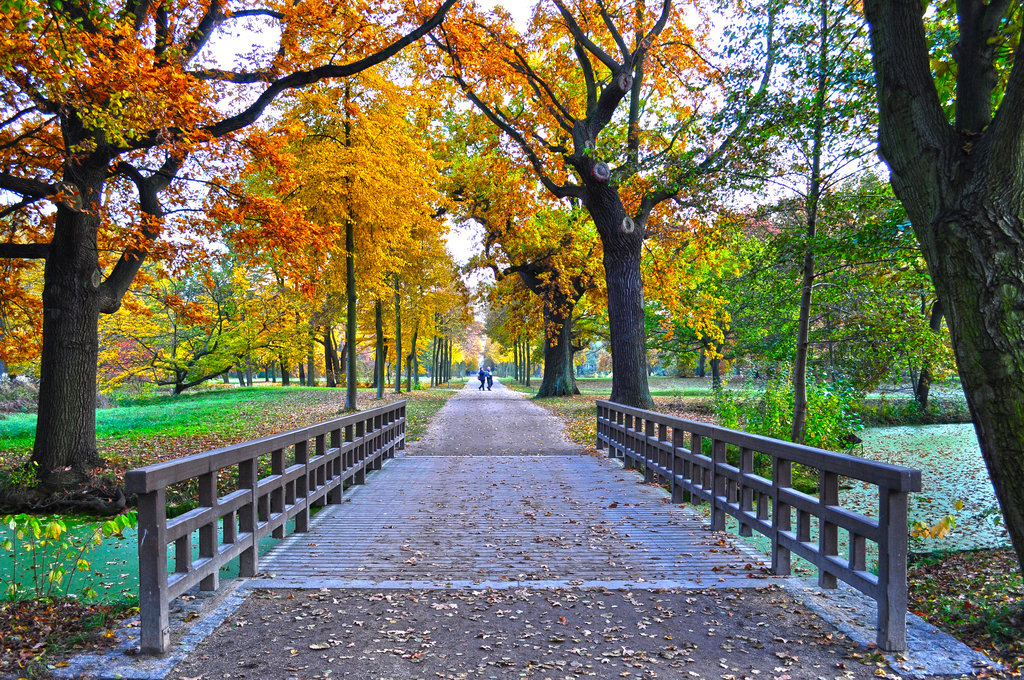 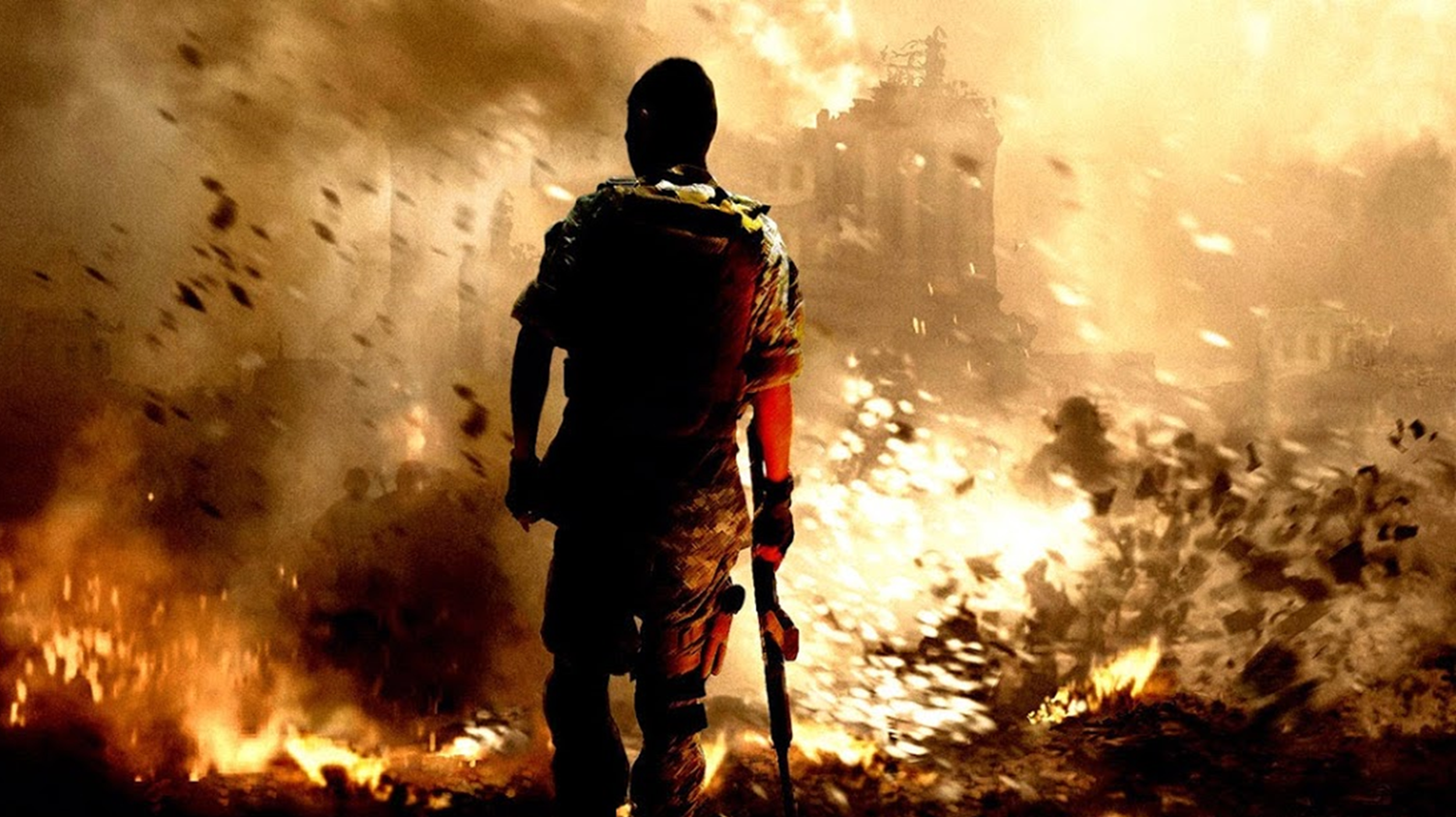 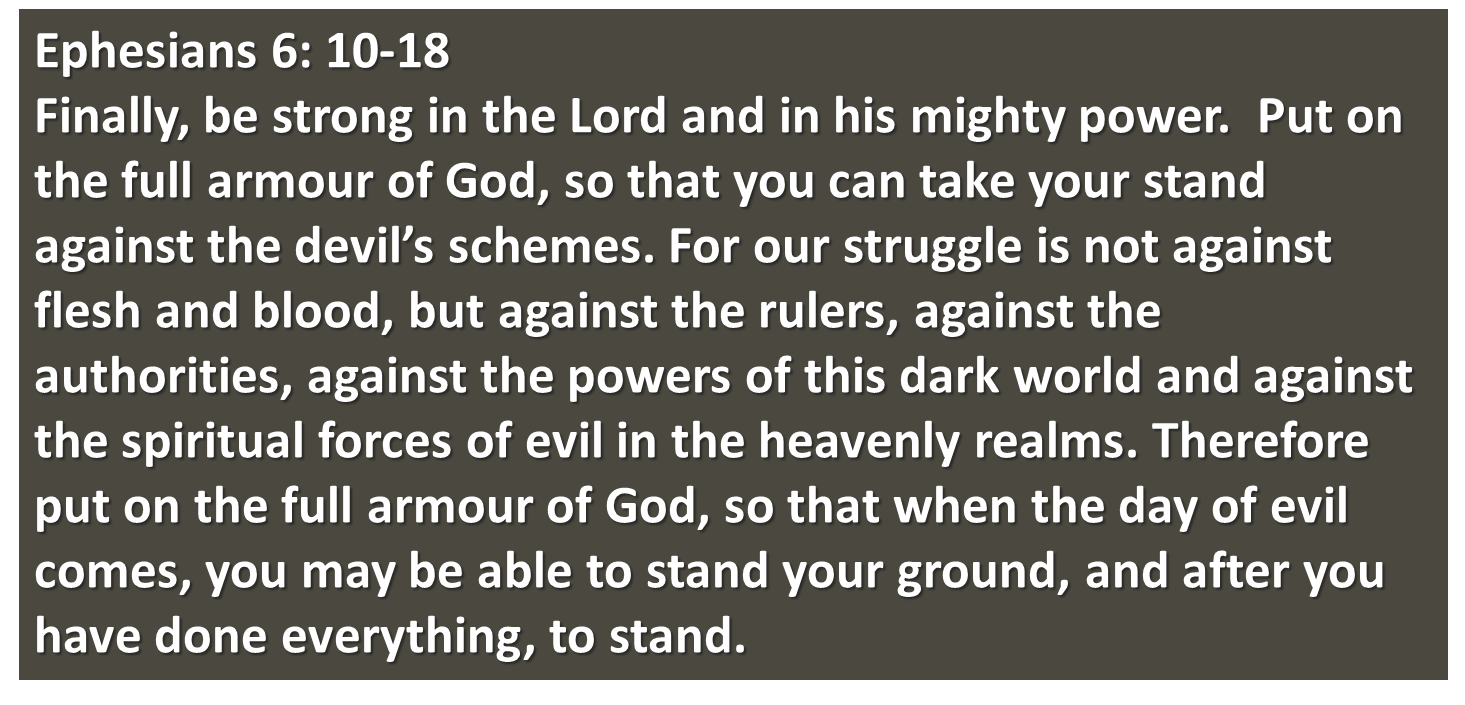 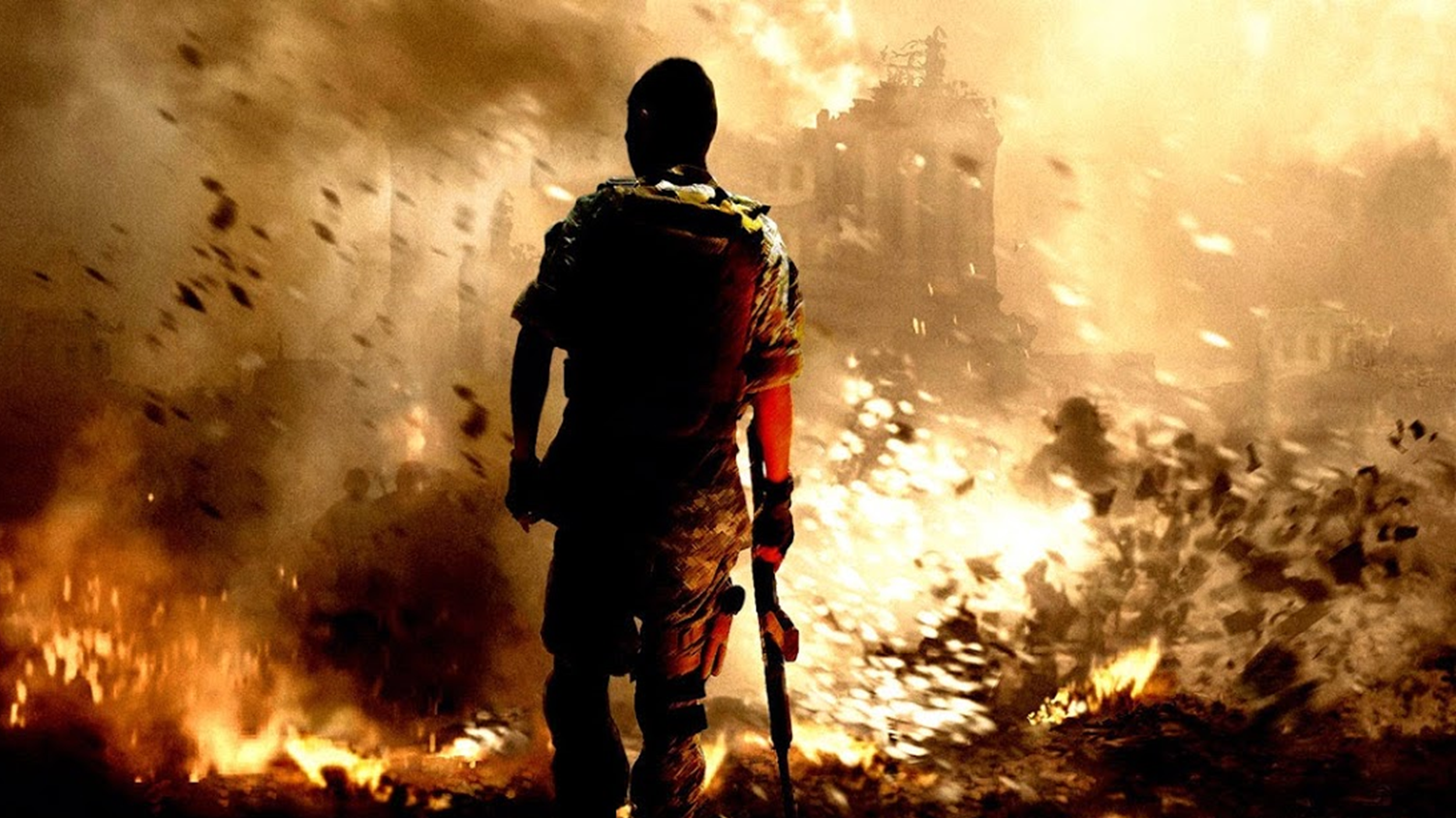 What are some common pushbacks the enemy may employ through other people to pressure us to conform to the kingdom of this world?
What are some pushbacks the enemy directly uses to thwart our faithfulness to King Jesus’ rule?
What are some common temptations, pulls the enemy employs to draw us back from being faithful to the Lord?
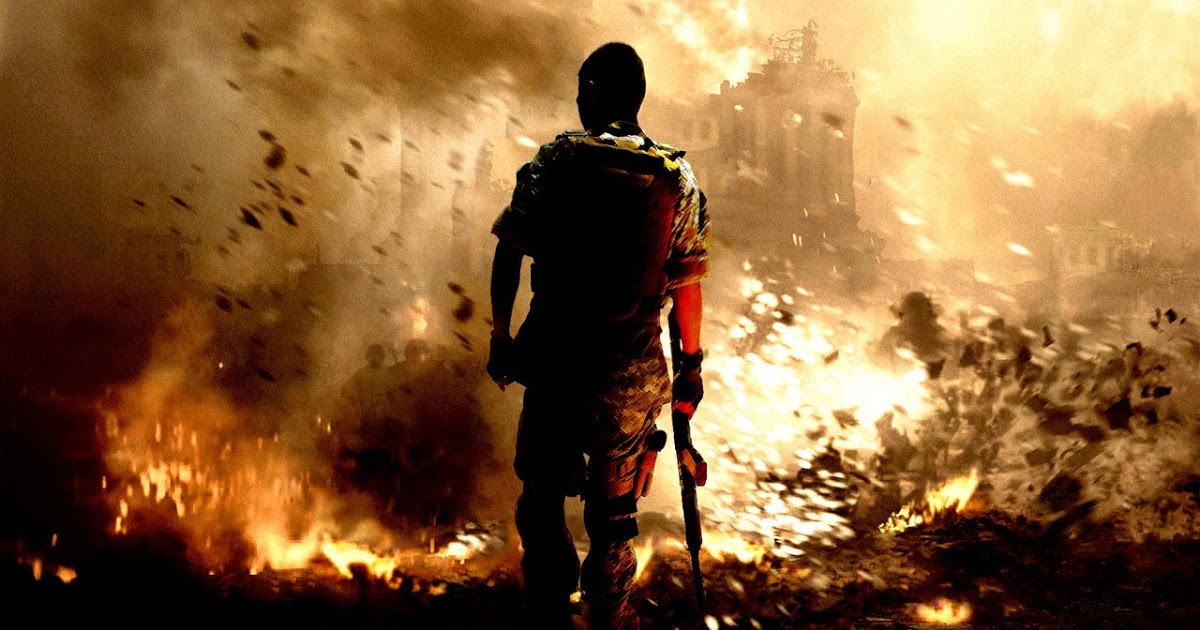 You have to fight to stay faithful
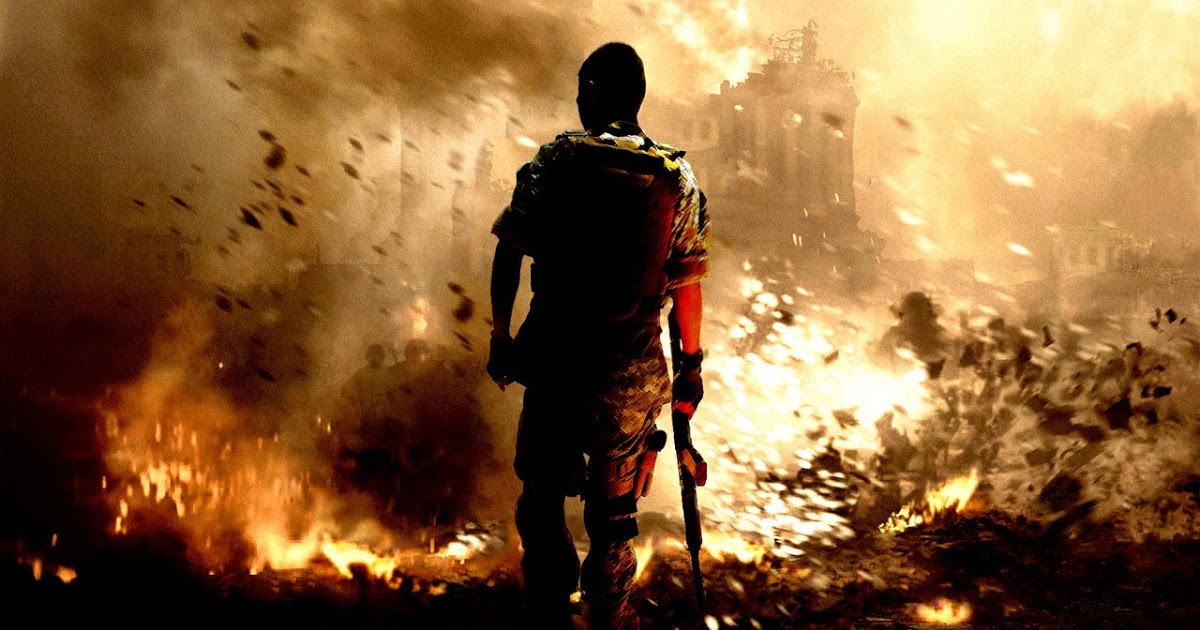 He said: ‘In a certain town there was a judge who neither feared God nor cared what people thought. And there was a widow in that town who kept coming to him with the plea, “Grant me justice against my adversary.”  
For some time he refused. But finally he said to himself, “Even though I don’t fear God or care what people think, yet because this widow keeps bothering me, I will see that she gets justice, so that she won’t eventually come and attack me!” And the Lord said,    
      ‘Listen to what the unjust judge says. And will not God bring about justice for his chosen ones, who cry out to him day and night? Will he keep putting them off? I tell you, he will see that they get justice, and quickly.
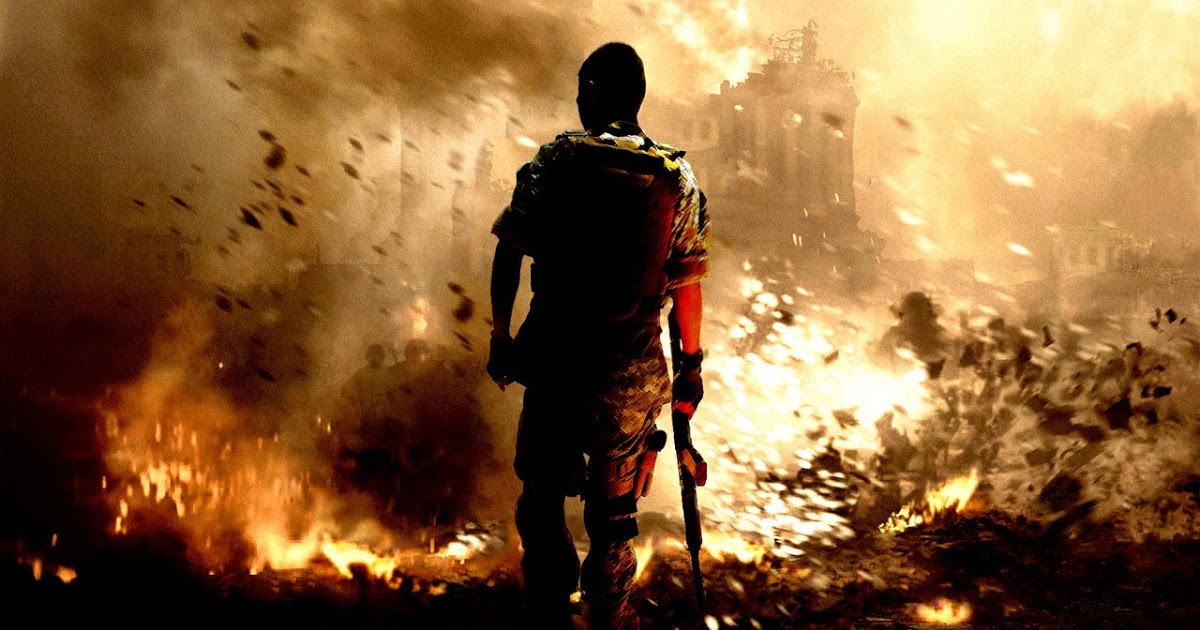 He said: ‘In a certain town there was a judge who neither feared God nor cared what people thought. And there was a widow in that town who kept coming to him with the plea, “Grant me justice against my adversary.”  
For some time he refused. But finally he said to himself, “Even though I don’t fear God or care what people think, yet because this widow keeps bothering me, I will see that she gets justice, so that she won’t eventually come and attack me!” And the Lord said,    
      ‘Listen to what the unjust judge says. And will not God bring about justice for his chosen ones, who cry out to him day and night? Will he keep putting them off? I tell you, he will see that they get justice, and quickly.
Wicked
No regard for widow’s suffering injustice
Lev. 19:9-10; 23:22; Jas. 1:27
Concern for reputation
God is good and just 
Special regard for widows
God’s concern for his name
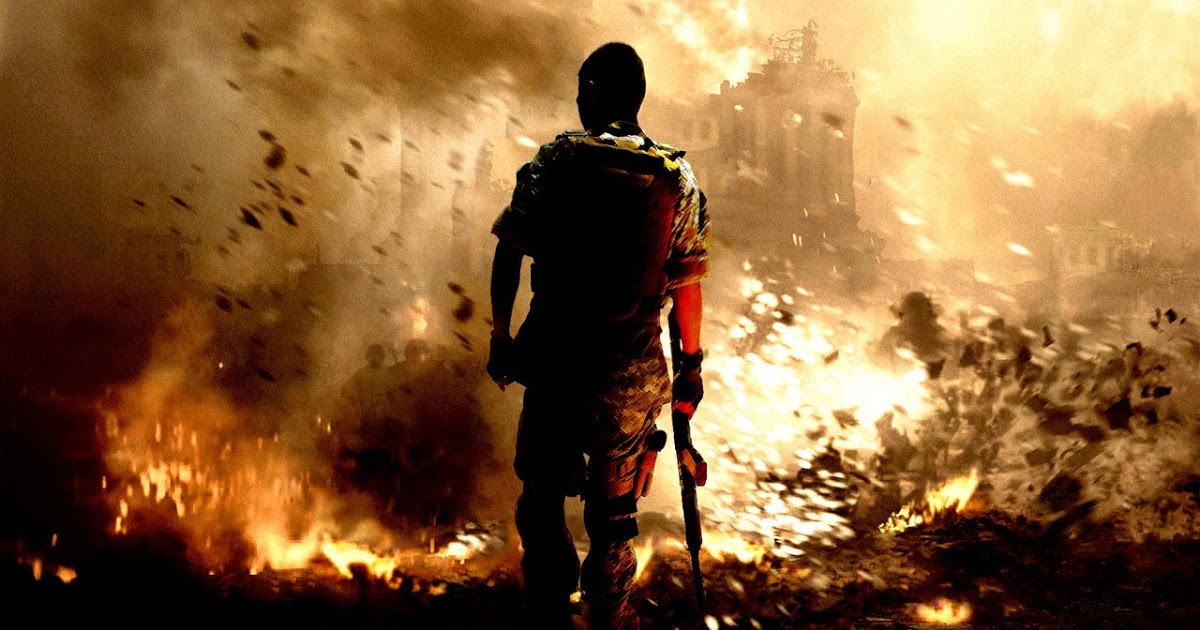 He said: ‘In a certain town there was a judge who neither feared God nor cared what people thought. And there was a widow in that town who kept coming to him with the plea, “Grant me justice against my adversary.”  
For some time he refused. But finally he said to himself, “Even though I don’t fear God or care what people think, yet because this widow keeps bothering me, I will see that she gets justice, so that she won’t eventually come and attack me!” And the Lord said,    
      ‘Listen to what the unjust judge says. And will not God bring about justice for his chosen ones, who cry out to him day and night? Will he keep putting them off? I tell you, he will see that they get justice, and quickly.
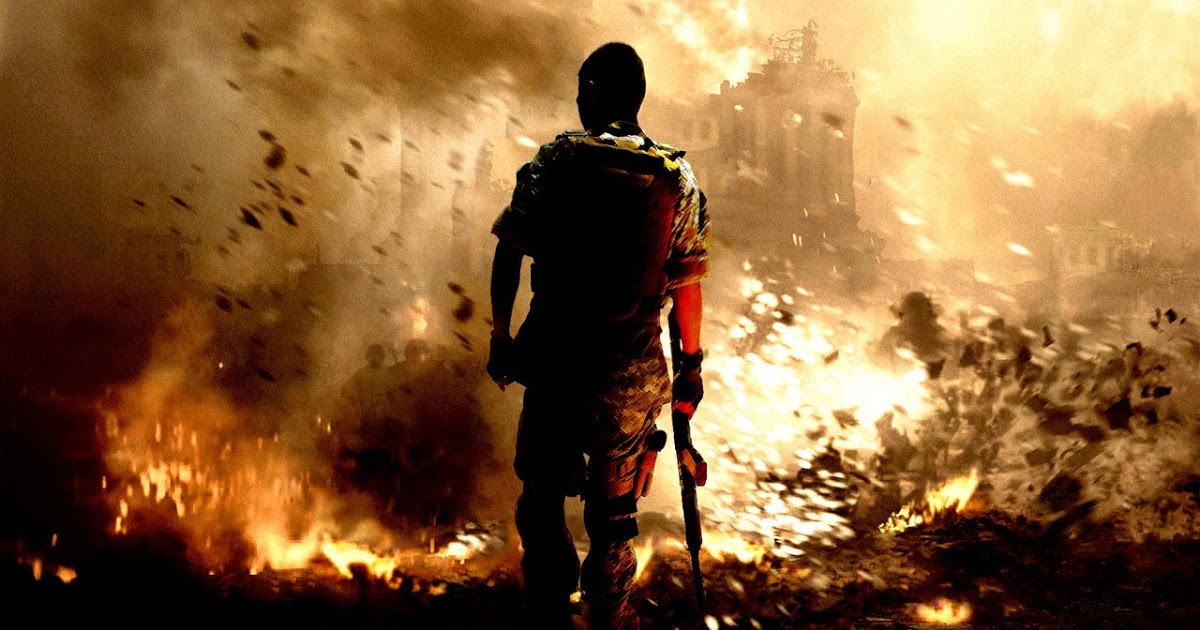 2.  Persistent Divine faithfulness is certain
If the corrupt uncaring judge eventually caves into a persistent widow’s cries for justice, how much more quickly will caring and just God respond to the cries of his people?
Our caring and just God is faithful to quickly respond to his Kingdom citizens’ cries in response to evil’s compromising pressures, cries ultimately answered with King Jesus’ imminent return.
Need help against adversary in the present to stay faithful
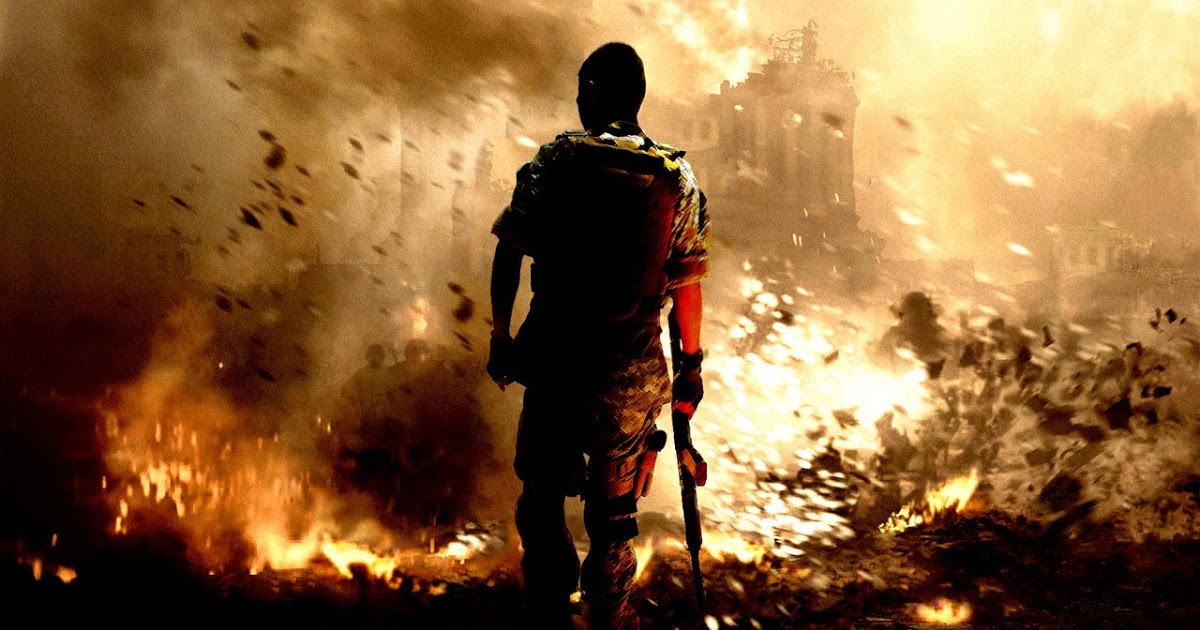 What are some ways in which our faithful God responds to our cries for reinforcement while under enemy fire?
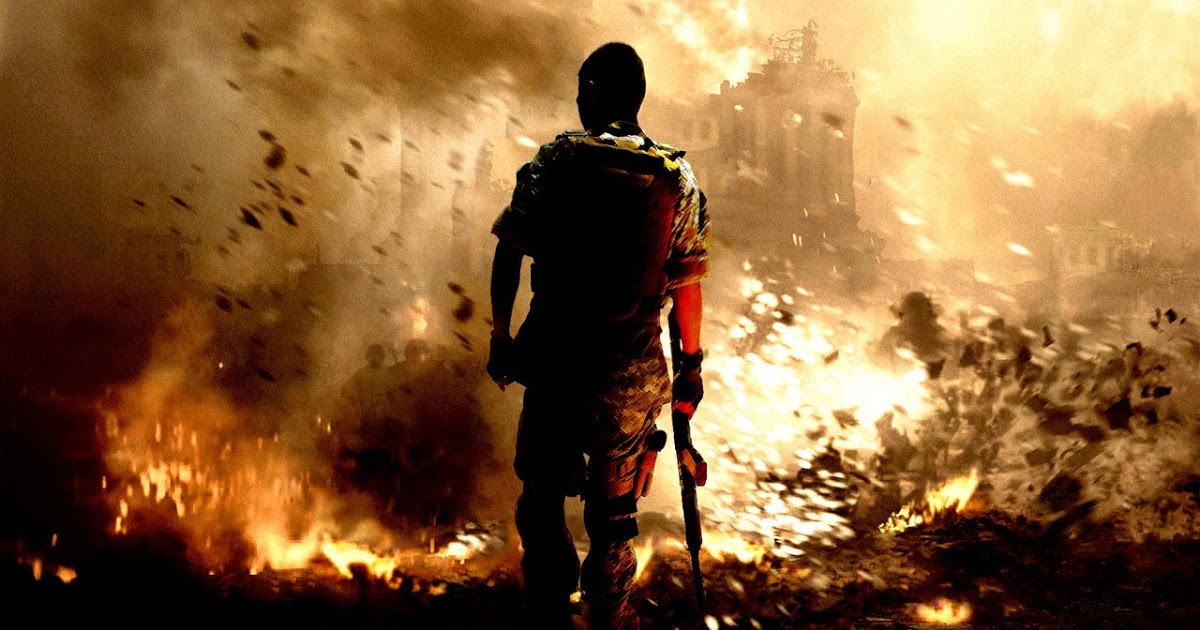 Because God is faithful, we can be astonishing faithful to King Jesus’ rule even under the fiercest of enemy fire.
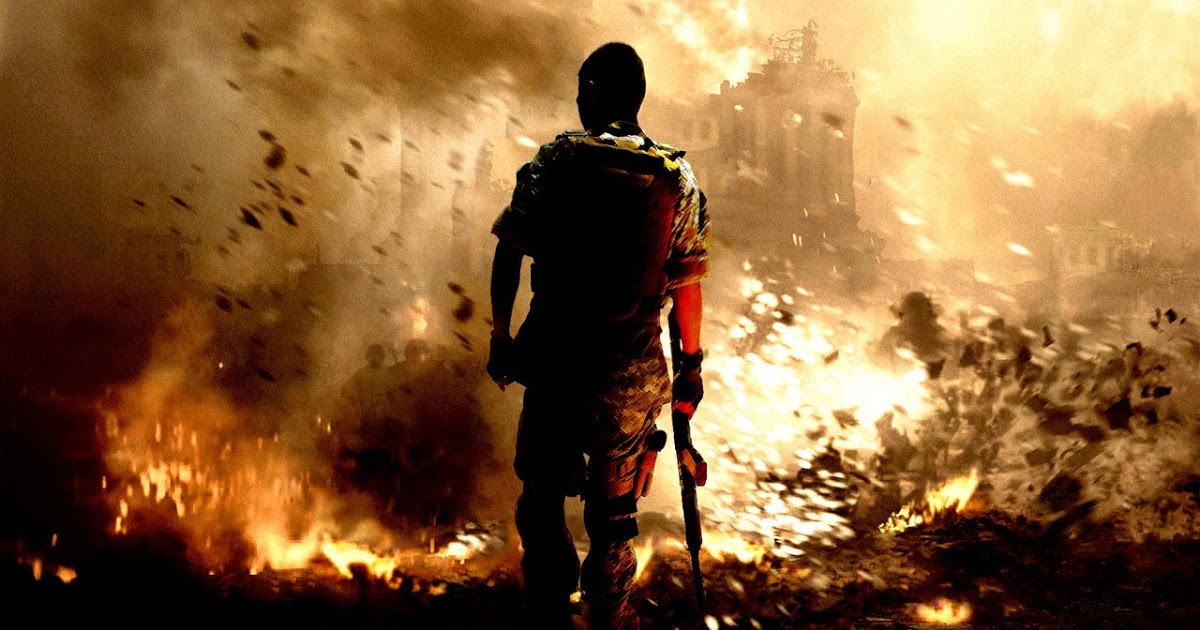 He said: ‘In a certain town there was a judge who neither feared God nor cared what people thought. And there was a widow in that town who kept coming to him with the plea, “Grant me justice against my adversary.”  
For some time he refused. But finally he said to himself, “Even though I don’t fear God or care what people think, yet because this widow keeps bothering me, I will see that she gets justice, so that she won’t eventually come and attack me!” And the Lord said,    
      ‘Listen to what the unjust judge says. And will not God bring about justice for his chosen ones, who cry out to him day and night? Will he keep putting them off? I tell you, he will see that they get justice, and quickly. However, when the Son of Man comes, will he find faith on the earth?’
No power or position
Vulnerable in a man’s world
Refuses to be a victim
Astonishing tenacity 
Corners and slugs the judge
How much more should we refuse to be a victim and instead tenaciously fight to corner and slug the enemy?
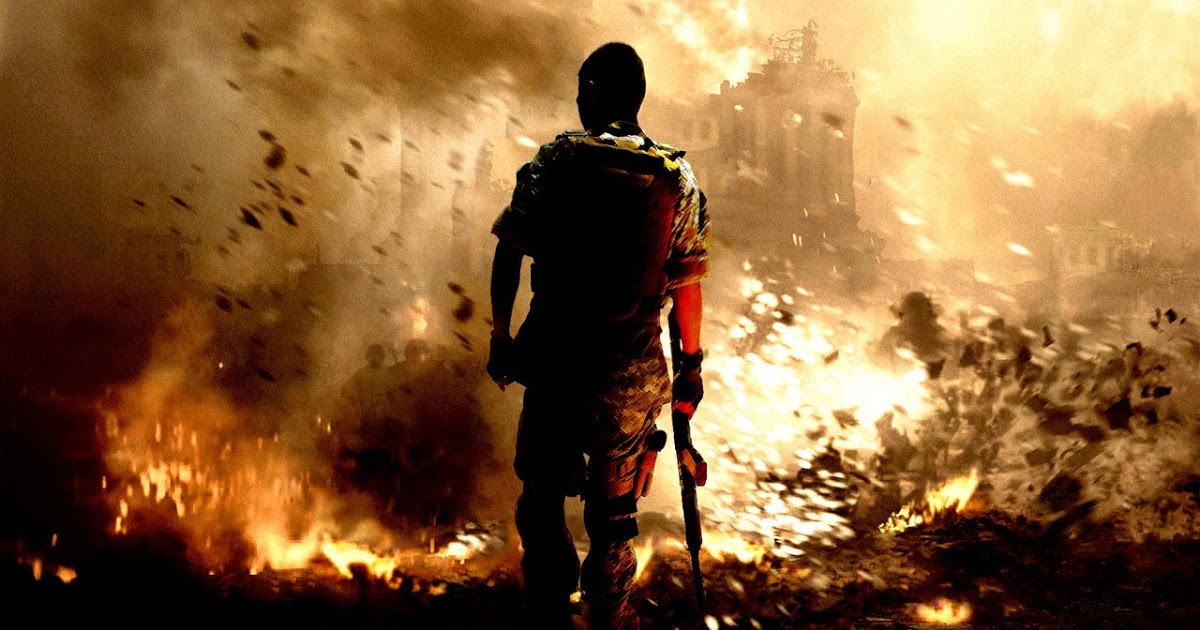 He said: ‘In a certain town there was a judge who neither feared God nor cared what people thought. And there was a widow in that town who kept coming to him with the plea, “Grant me justice against my adversary.”  
For some time he refused. But finally he said to himself, “Even though I don’t fear God or care what people think, yet because this widow keeps bothering me, I will see that she gets justice, so that she won’t eventually come and attack me!” And the Lord said,    
      ‘Listen to what the unjust judge says. And will not God bring about justice for his chosen ones, who cry out to him day and night? Will he keep putting them off? I tell you, he will see that they get justice, and quickly.
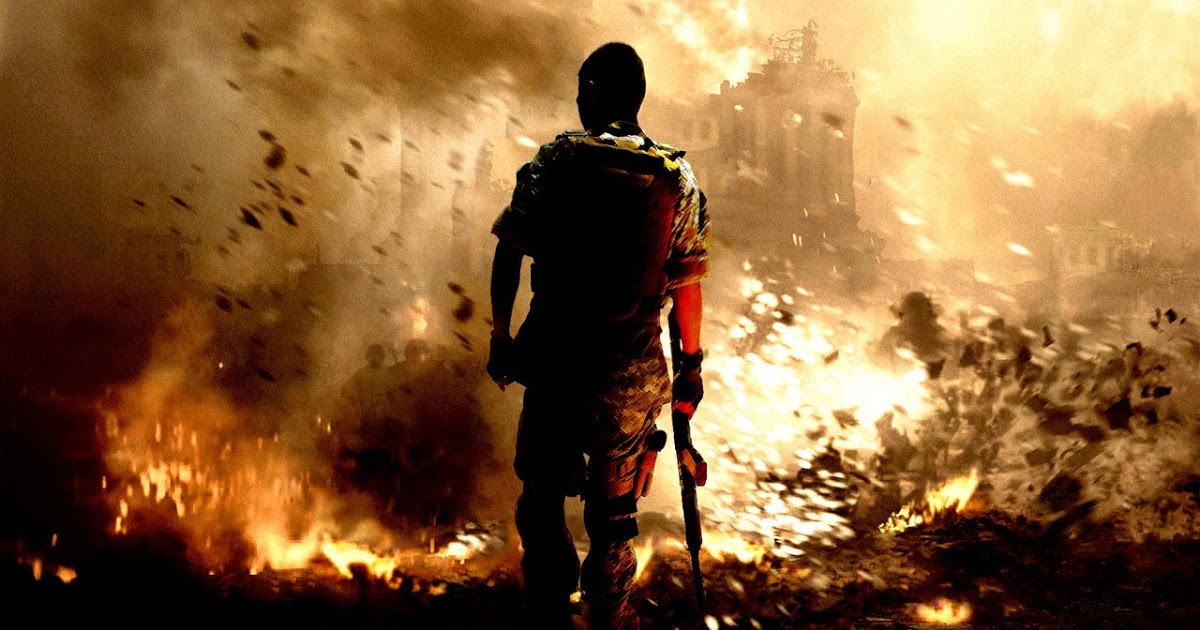 3.  Persistent Faith achieves astonishing faithfulness
If the powerless widow refused to be victimized, how much more should God’s people refuse evil’s pressures to conform through prayers of persistent faith in their caring and just God?
Kingdom citizens achieve astonishing faithfulness in the face of evil’s compromising opposition while waiting for Jesus’ return through warrior prayers of persistent faith in their caring and just faithful God.
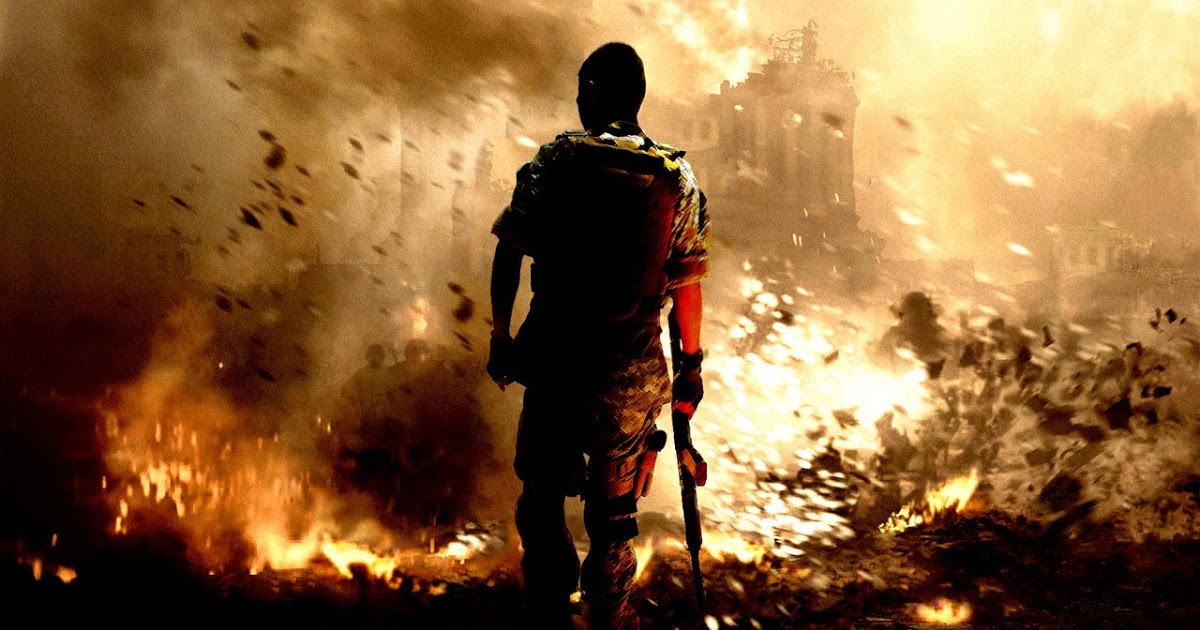 Luke 11:2-4
‘“Father, hallowed be your name,
your kingdom come.
Give us each day our daily bread.
Forgive us our sins, 
for we also forgive everyone who sins against us. 
And lead us not into temptation.”’
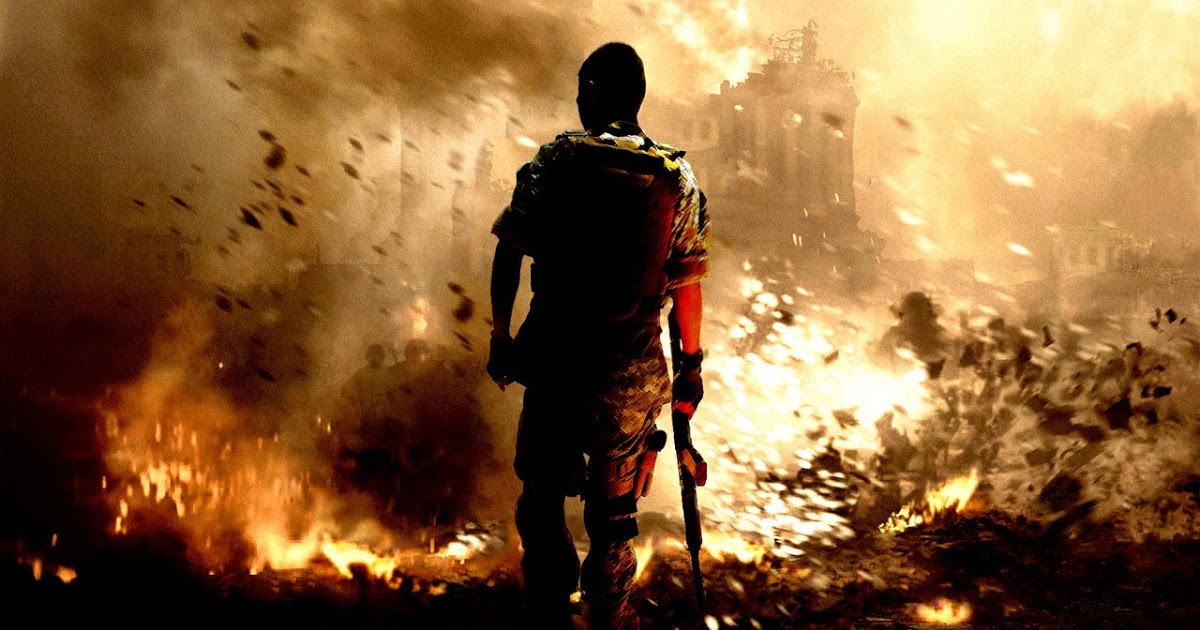 Ephesians 6:18-20 
And pray in the Spirit on all occasions with all kinds of prayers and requests. With this in mind, be alert and always keep on praying for all the Lord’s people. Pray also for me, that whenever I speak, words may be given me so that I will fearlessly make known the mystery of the gospel, for which I am an ambassador in chains. Pray that I may declare it fearlessly, as I should.
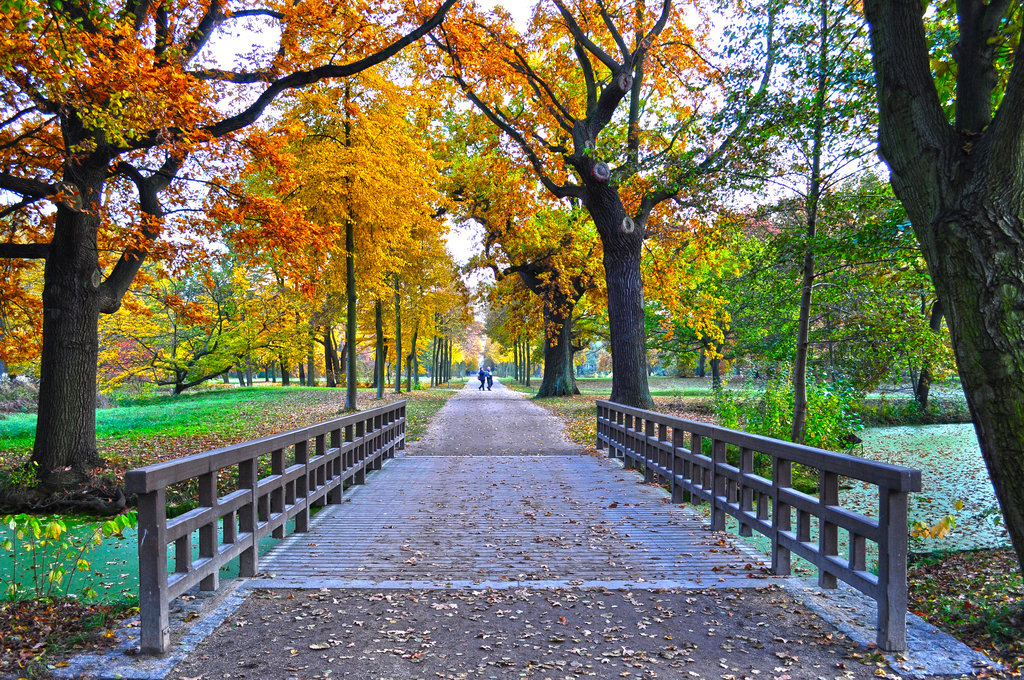 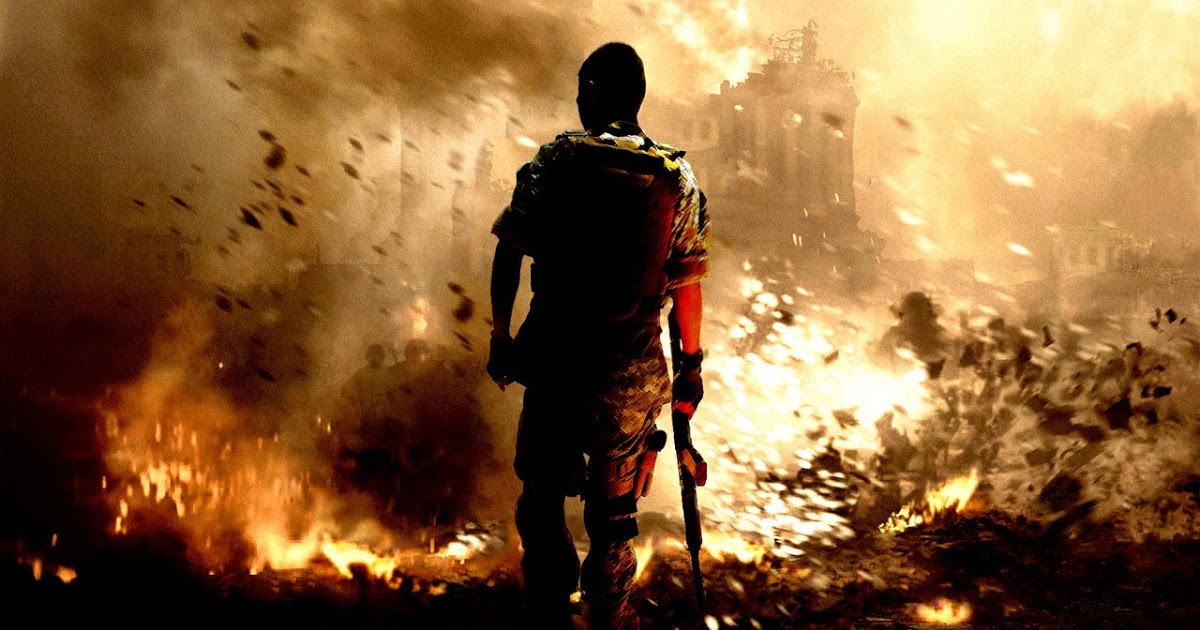 However, when the Son of Man comes, will he find faith on the earth?
War Zone
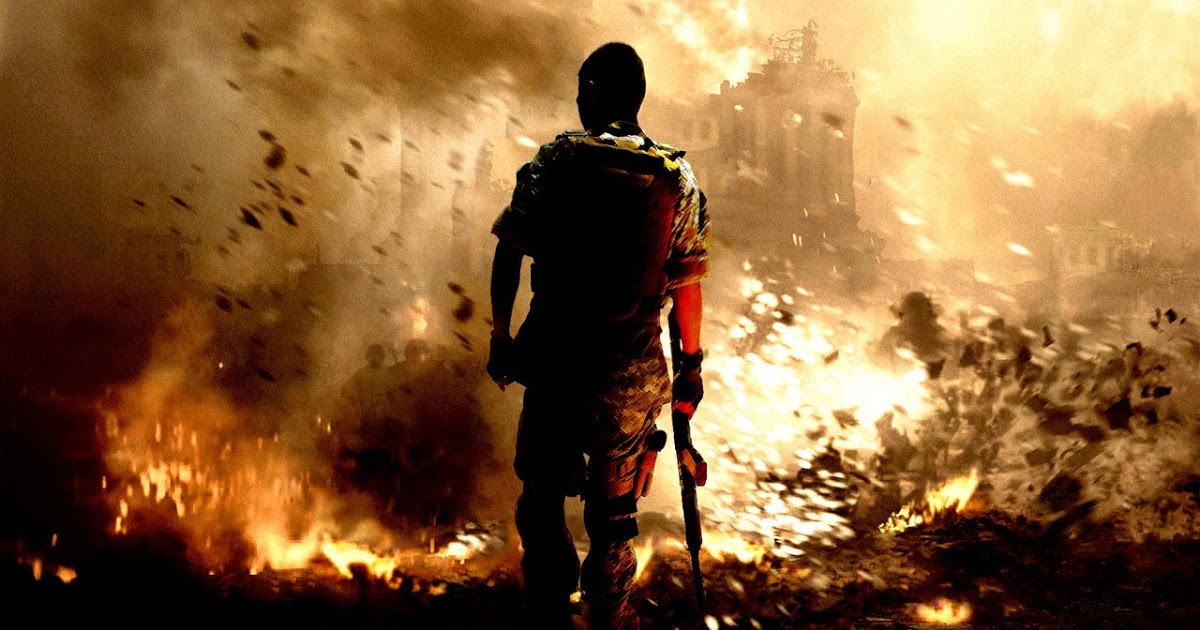 However, when the Son of Man comes, will he find faith on the earth?
War Room
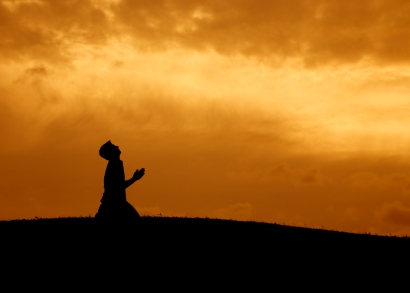 War Room